Asian Migration in the 19th and Early 20th CenturiesImage Set
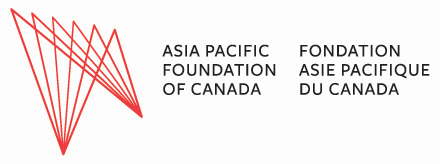 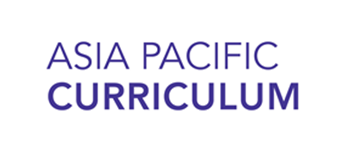 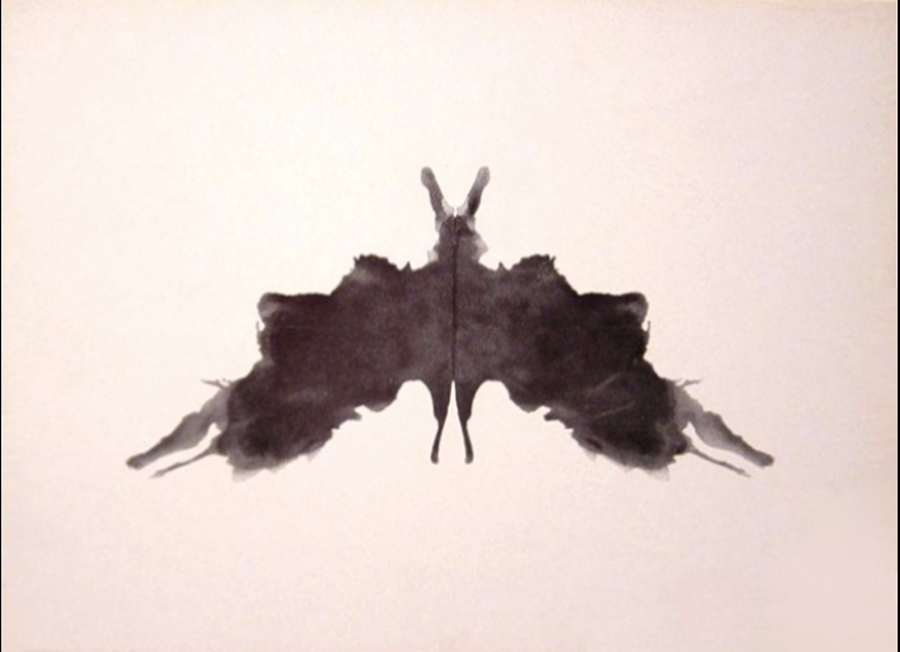 [Speaker Notes: Image 1 https://en.wikipedia.org/wiki/Rorschach_test#/media/File:Rorschach_blot_05.jpg]
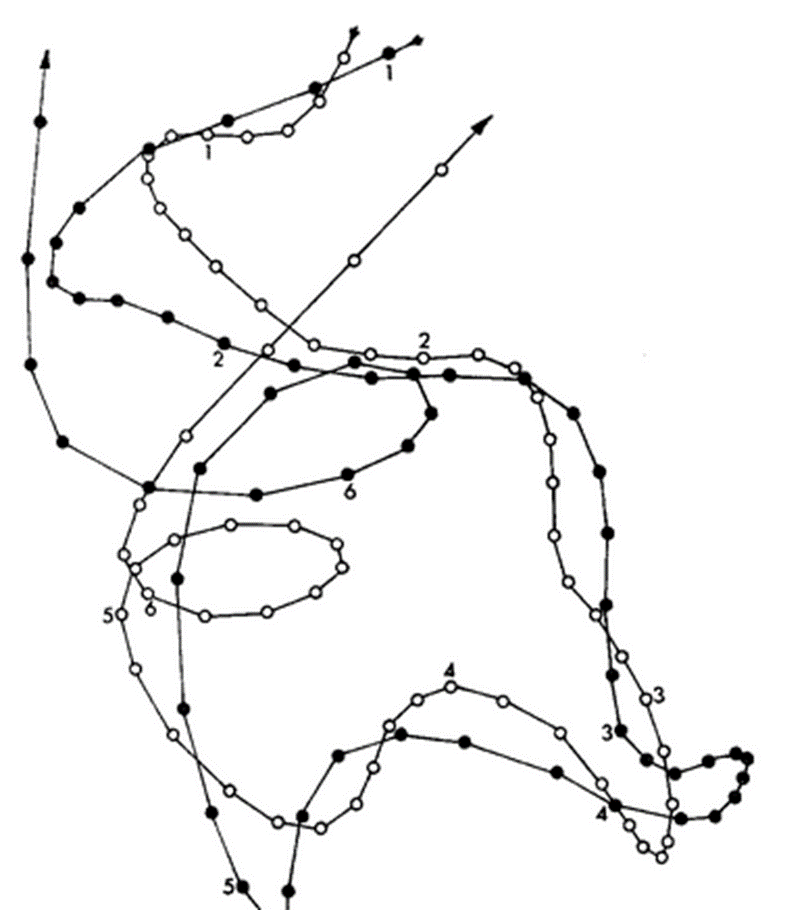 3
[Speaker Notes: Image 2 http://www.pc.rhul.ac.uk/staff/J.Zanker/old_web_stuff/teach_previous/PS3060/L2/Ps3060_2.htm]
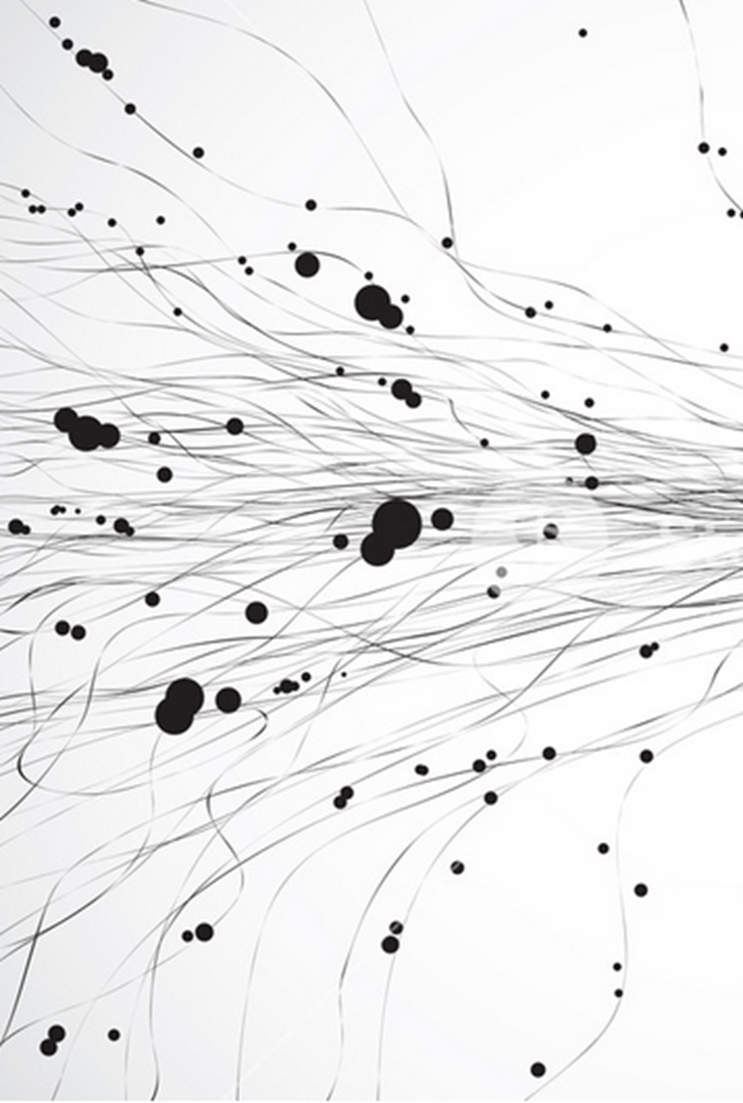 [Speaker Notes: Image 3
https://www.storyblocks.com/stock-image/vector-abstract-line-art-texture-sch33v8xozj6gqcugx]
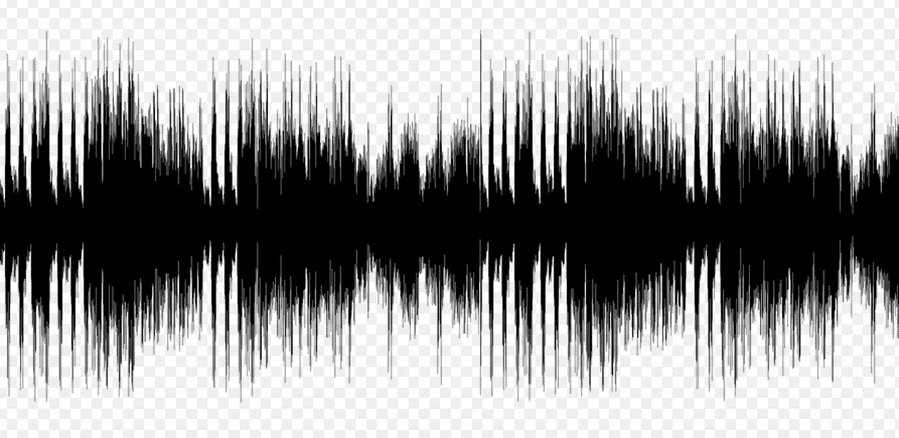 5
[Speaker Notes: Image 4
https://pixabay.com/en/audio-aural-ear-hearing-music-2028515/]
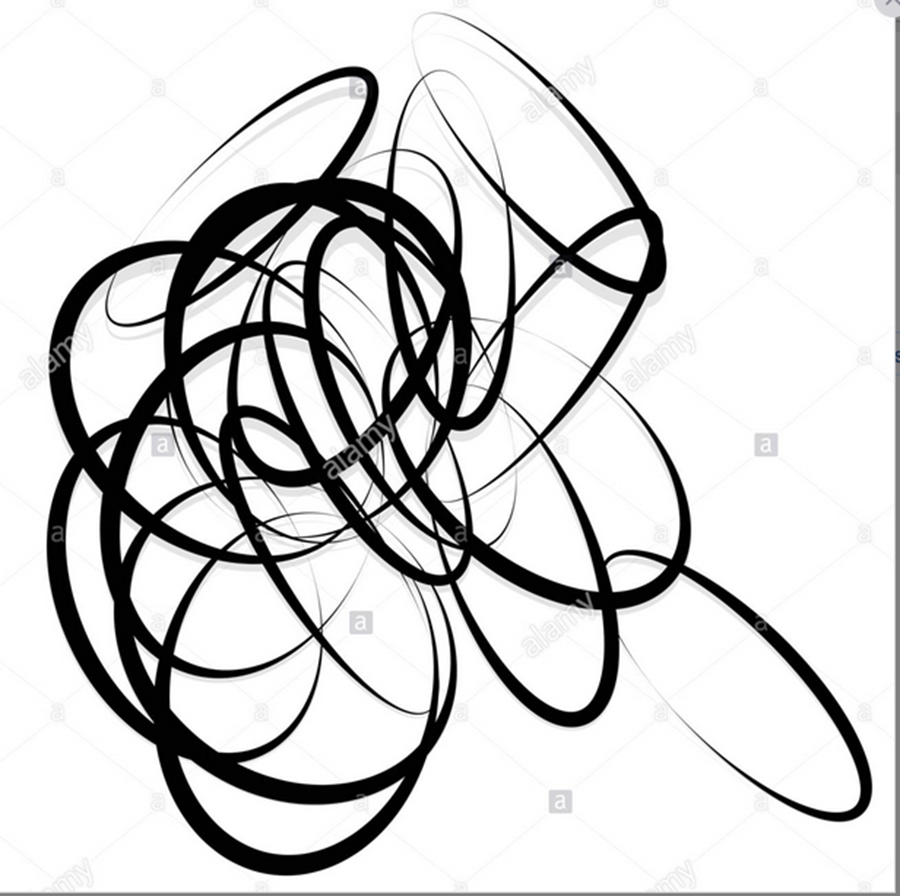 6
[Speaker Notes: Image 5
http://www.alamy.com/stock-photo-abstract-element-with-contour-lines-of-intersecting-random-circles-94311514.html]
The Asia Pacific Curriculum project is being undertaken in partnership with the British Columbia (B.C.) Ministry of EducationMore curriculum resources available at: https://asiapacificcurriculum.ca/
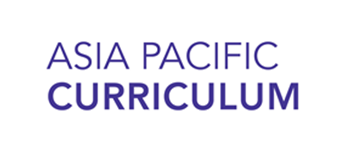 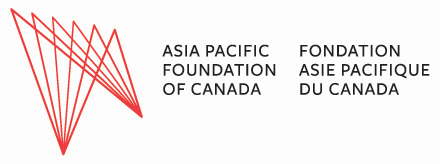